Амарант
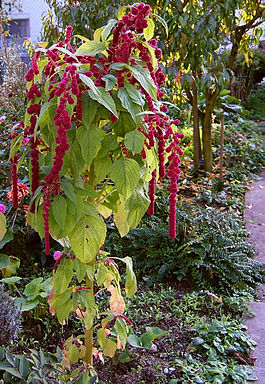 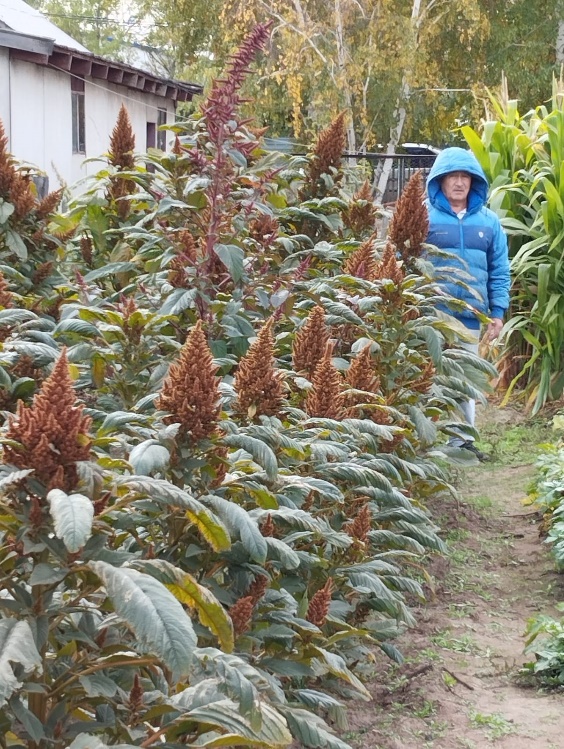 Амара́нт, или щири́ца (лат. Amaránthus) — широко распространённый род преимущественно однолетних травянистыхрастений с мелкими цветками, собранными в густые колосовидно-метельчатые соцветия. 
	Родина-Южная Америка. Мы районируем у нас , в Северном Казахстане. Засеяно за два сезона 5 сортов, отобраны семена, в 25 году будет засеян наш амарант, отечественной селекции.
Обработка почвыперед посевом амаранта
Основные требования: глубокая основная обработка почвы, качественная предпосевная разделка почвы, тщательная очистка полей от сорняков.
Осенняя обработка почвы начинается с разу после уборки предшественника и проводится по тип у пол у пара. Обязательным является ранний подъём зяби, проведение двух осенних и двух-трёх весенних культиваций, что позволяет в значительной степени очистить поля от сорняков. Главные технологические задачи на завершающем этапе подготовки к посеву амаранта: выравнивание, заделка удобрений и обеспечение рыхлой мелкозернистой структуры почвы. Пере д посевом почва выравнивается, боронуется и прикатывается, чаще лёгкими катками. Марку катков выбирают, в зависимости от состояния верхнего слоя почвы.
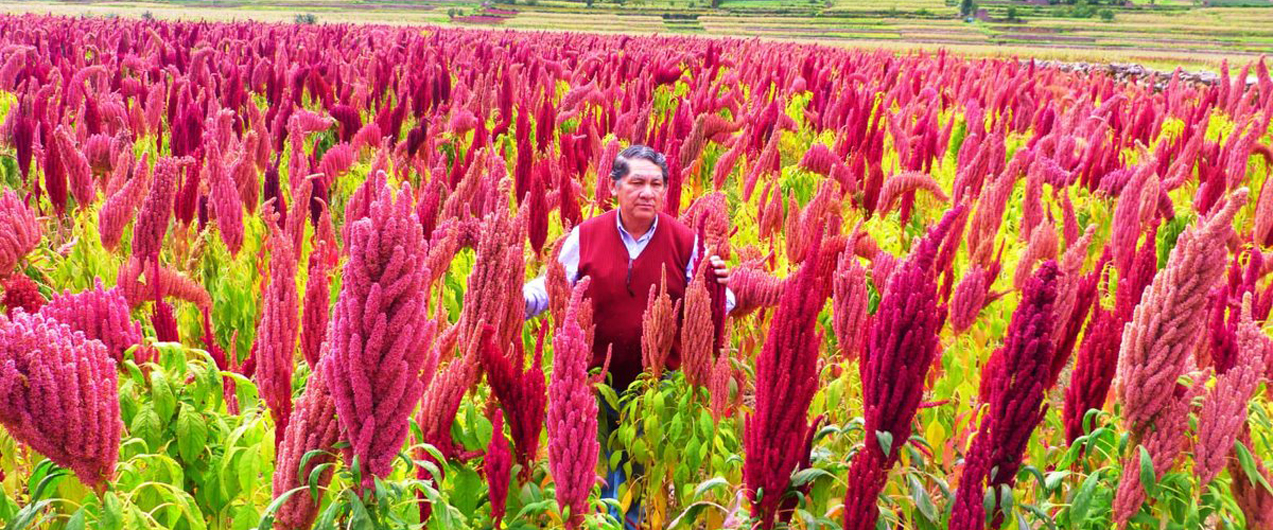 ПРОЕКТ ВЫРАЩИВАНИЯ АМАРАНТА
Внесение минеральных удобрений МТ3-82, «Амазон» ZAM-1500
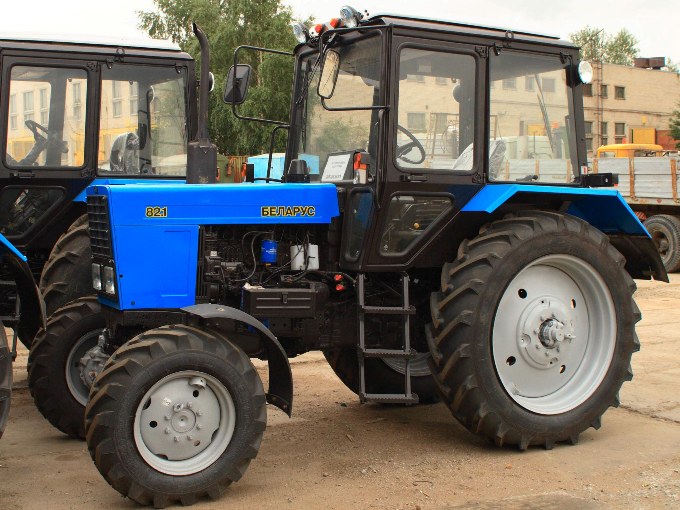 Агротребования
2-3 ц/га
Сроки проведения : сентябрь
Пахота зяби К-701, ПН-9-35
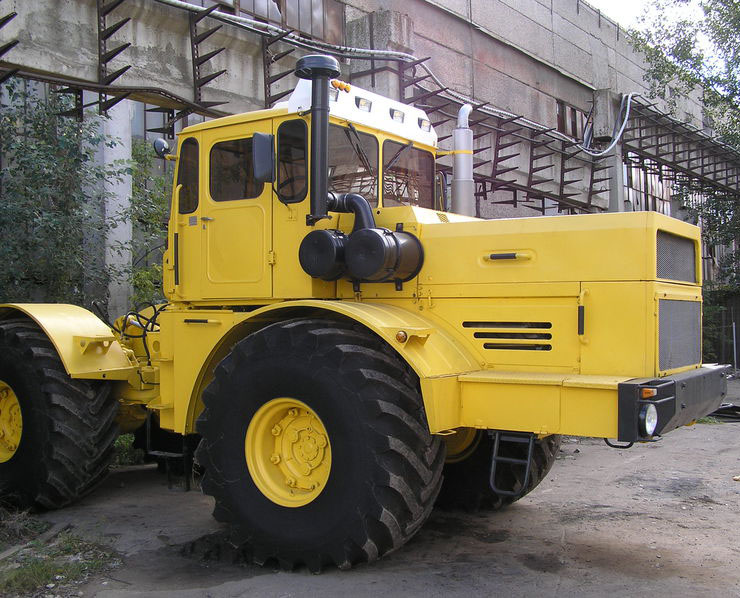 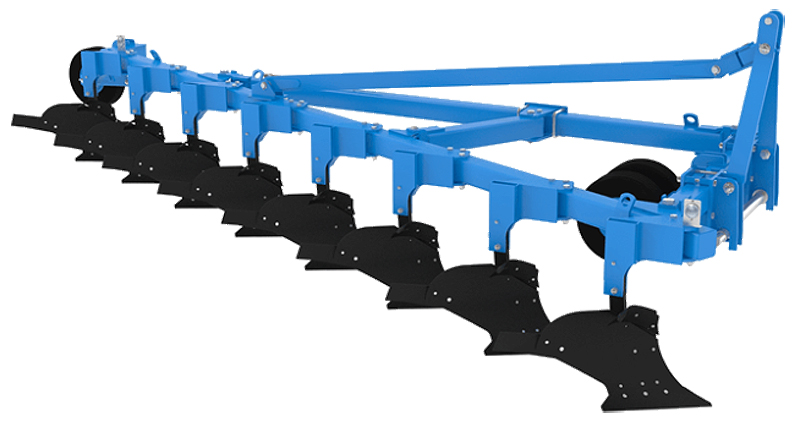 Агротребования
22-25 см
Сроки проведения: сентябрь
Лущение стерни. ВТ-150 ДМТ-4
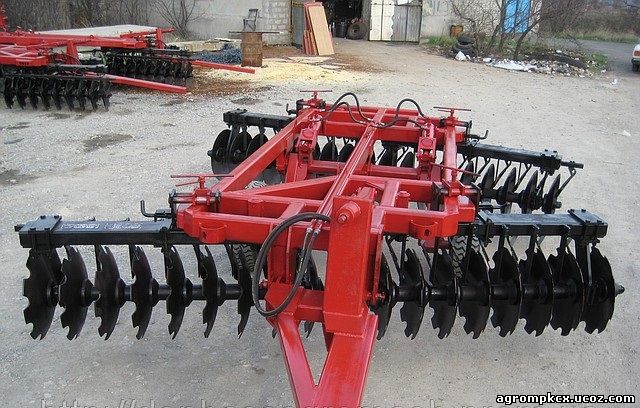 Агротребования
6-8 см
Сроки проведения: август
Боронование ранневесеннее)
3-4 см
Сроки проведения: апрель
Осенняя культивация К-701, КШУ-8
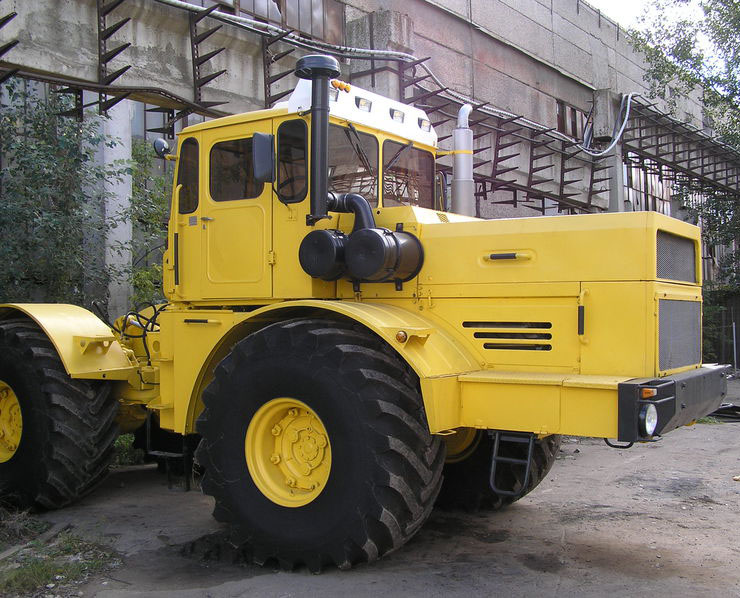 Агротребования
5-6 см
Сроки проведения: сентябрь
Выравнивание К-701, БИГ-3
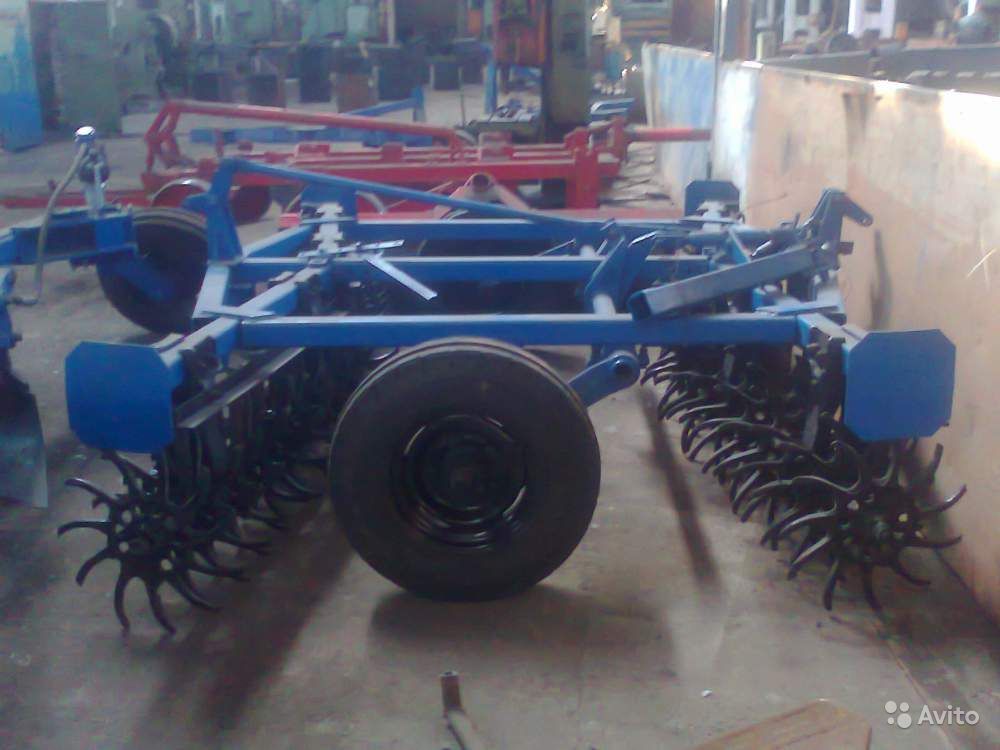 Агротребования
10-12 см
Сроки проведения: сентябрь
Внесение азотных удобрений МТЗ-82, «Амазон» ZAM-1500
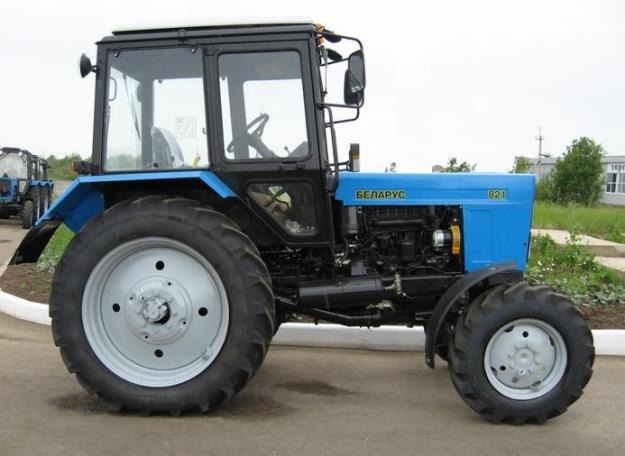 Агротребования
1-2 ц/га
Сроки проведения: май
Подготовка, погрузка и транспортировка семян МТЗ-82, 2ПТС-4
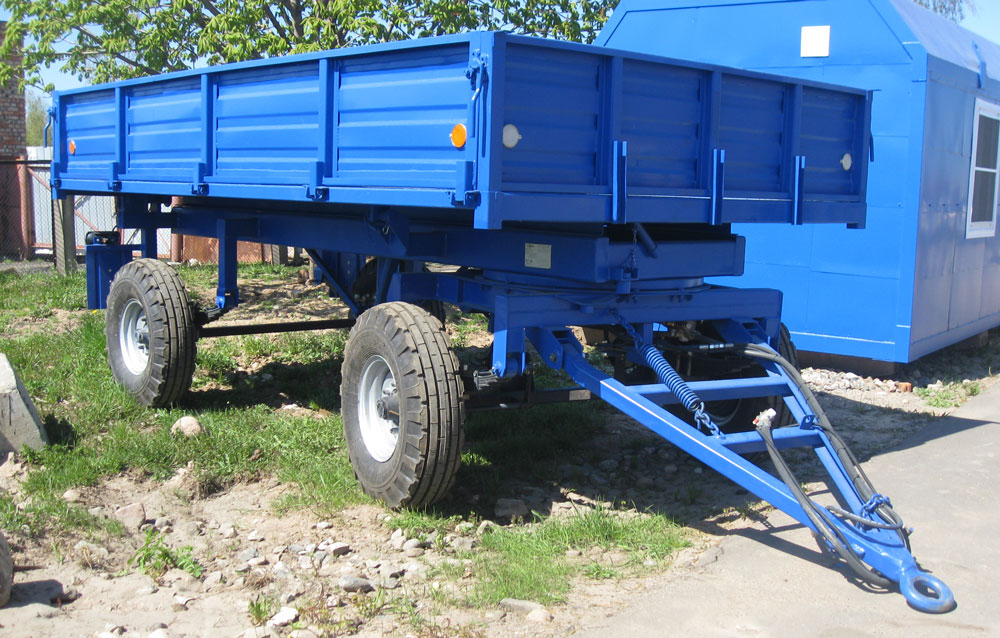 Агротребования
1,5 кг/га
Сроки проведения: 3-я декада мая
Посев на зерно МТЗ-82, СПУ-6;«Амазон» Д-60
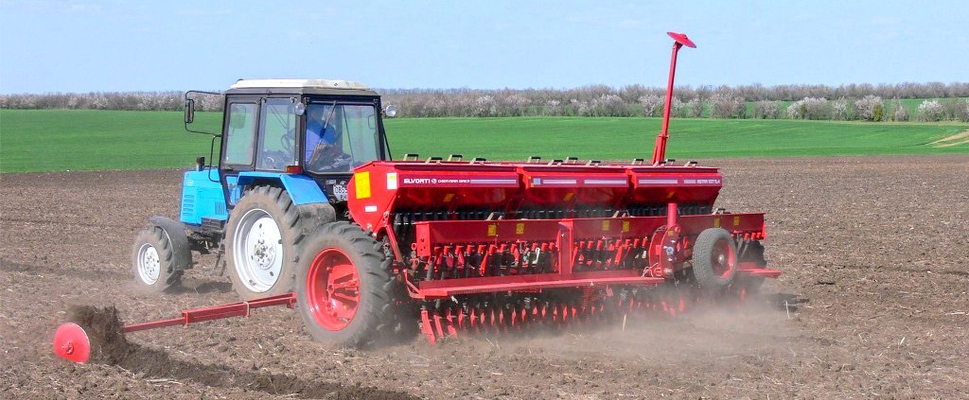 Агротребования
глубина1-2 см
Сроки проведения: 3-я декада мая
Боронование ранневесеннееДТ-75, СП-11+БЗСС-1/0 (22шт)
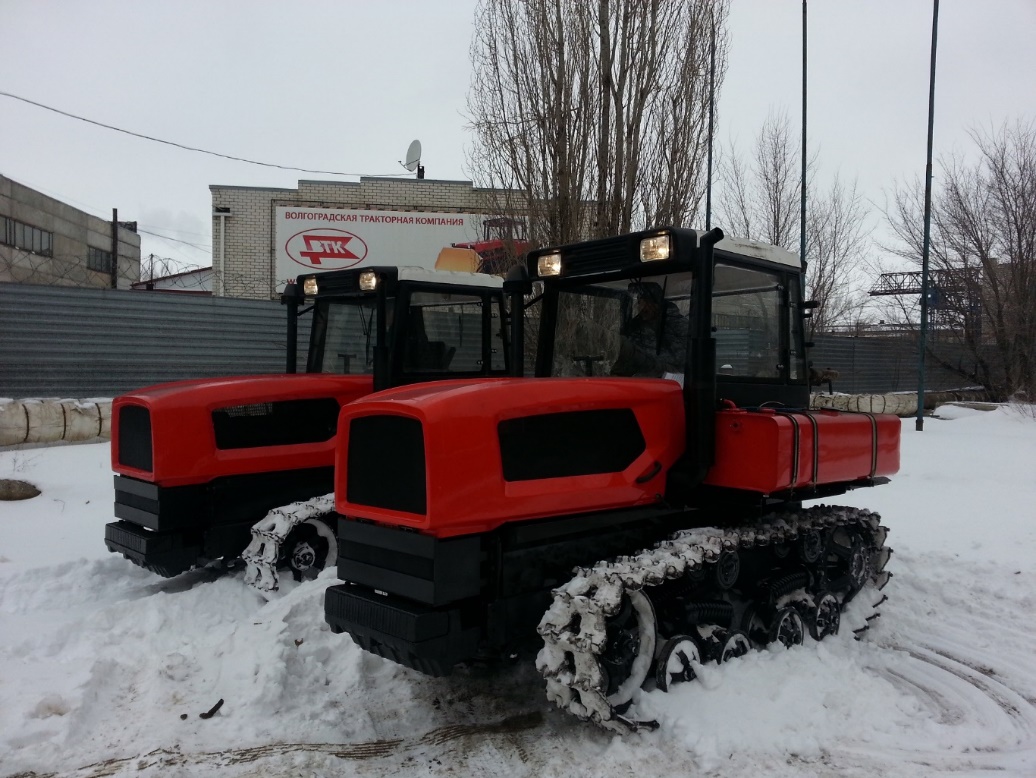 Агротребования
3-4 см
Сроки проведения: апрель
Прикатывание посева МТЗ-82, СП-16 + КВГ
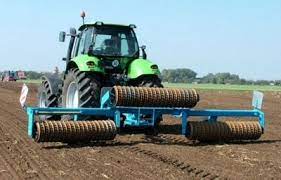 Агротребования
Сроки проведения: 3-я декада мая
Культивация после появления сорняков ВТ-150, КШУ-8
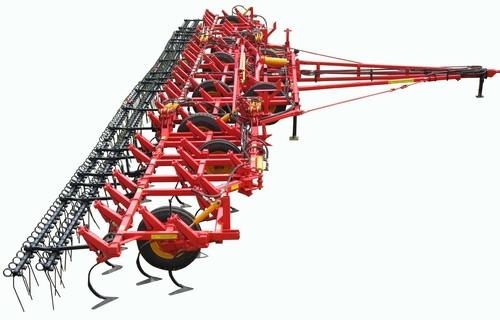 Агротребования
6-8 см
Сроки проведения: конец апреля
Междурядная обработка с подкормкой азотными удобрениями МТЗ-82, УСМК-5,4
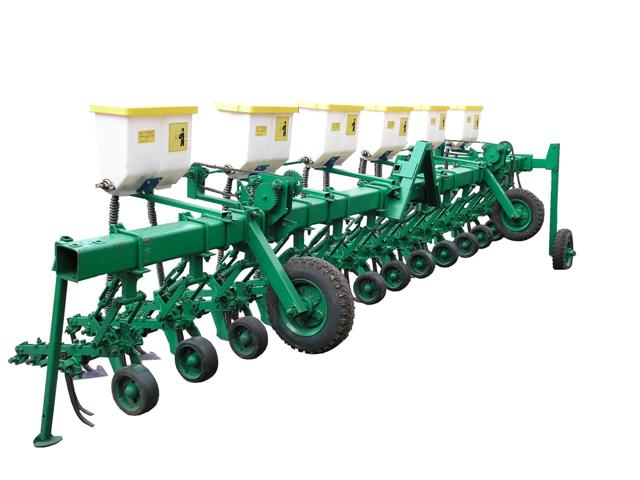 Агротребования
Глубина 5-6см
Сроки проведения: июнь
Посев на корм МТЗ-82, ССТ-12Б
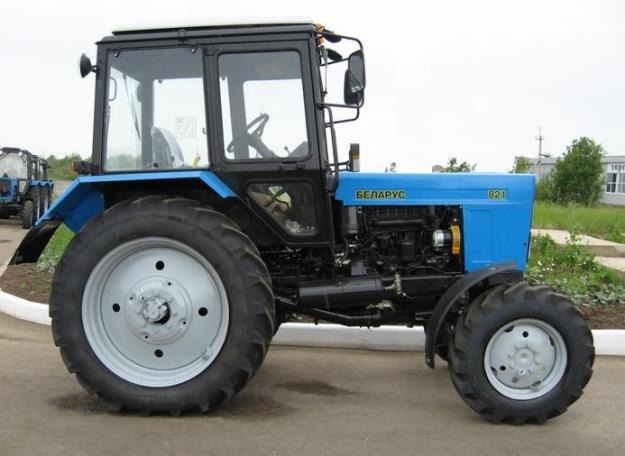 Агротребования
Глубина 1-2 см
Сроки проведения: 3-я декада мая
Уборка амаранта на зерно
Комбайном
Ручная
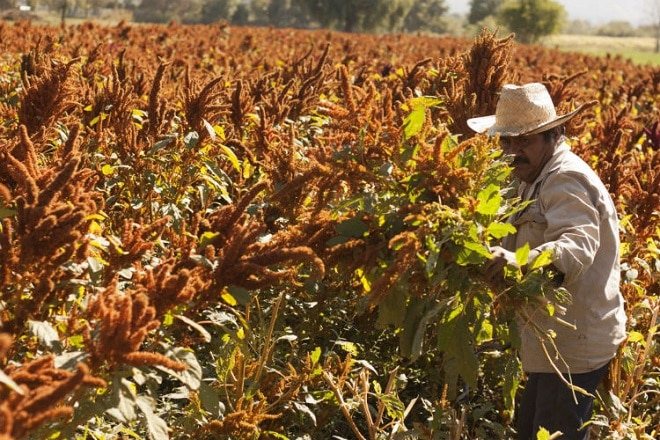 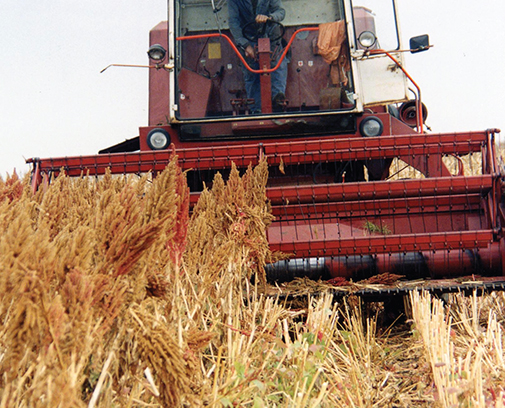 Агротребования
Срезаются колосья
Сроки проведения: сентябрь
Агротребования
Жатка поднимается на высоту стебля до колосьев, устанавливается рапсовый стол
Сроки проведения: сентябрь
Крупные компании – потребители амарантового масла в мире
Самый крупный потребитель Амарантового масла в мире – это Южноамериканские страны. (35%)
Чешская компании Ryor: амарантовое масло (7,71$/150ml), 
Компания CEDERROT (Польша) 
«Эйвон Продактс»  Бразилия
Rausch  Швецария
Частный предприниматель в Азиятско-тихоокеанском регионе (Южная Корея)
Проведенные научные исследования
Результаты лабораторных исследований 
амаранта на корм
Анализ крупы амаранта
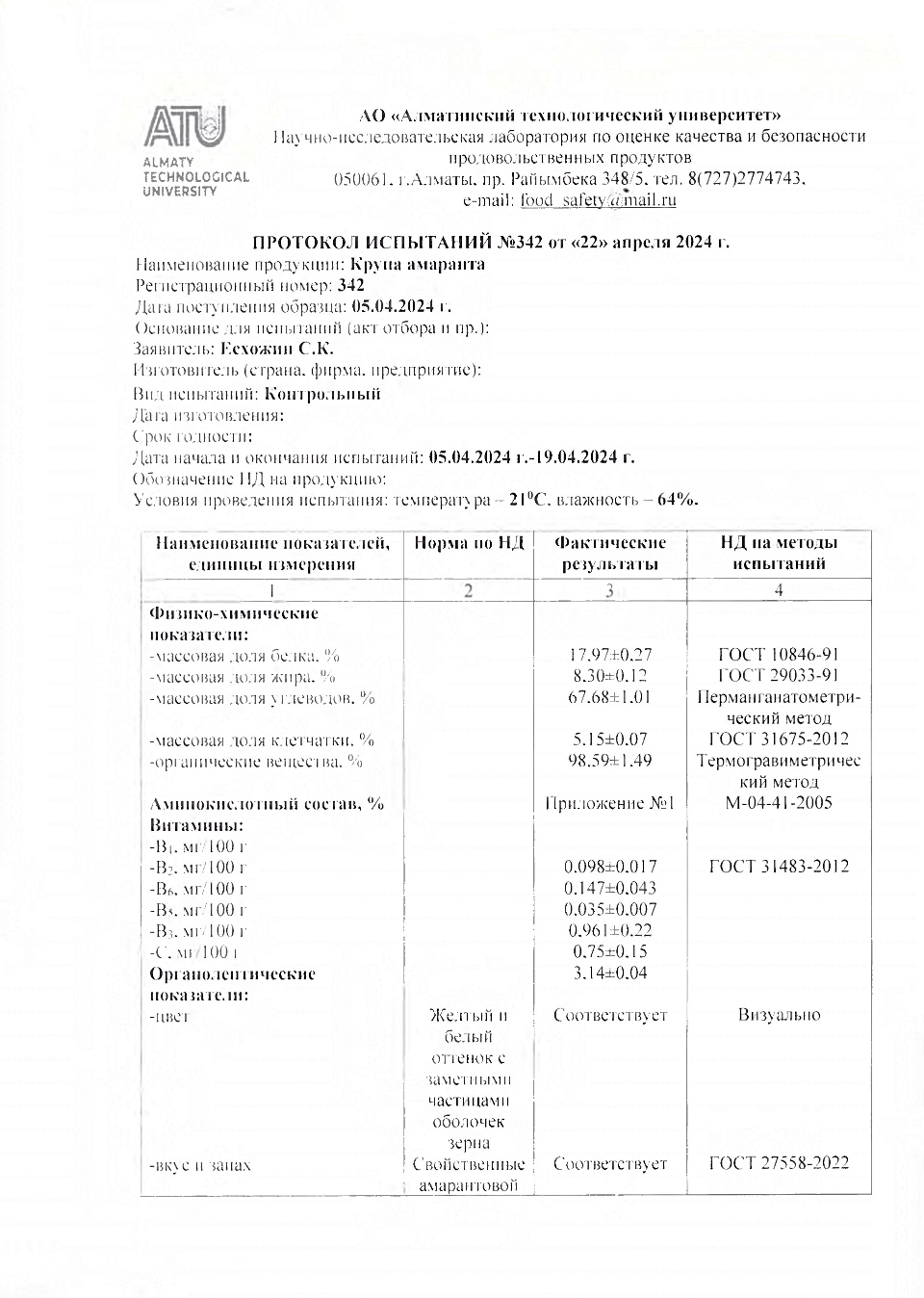 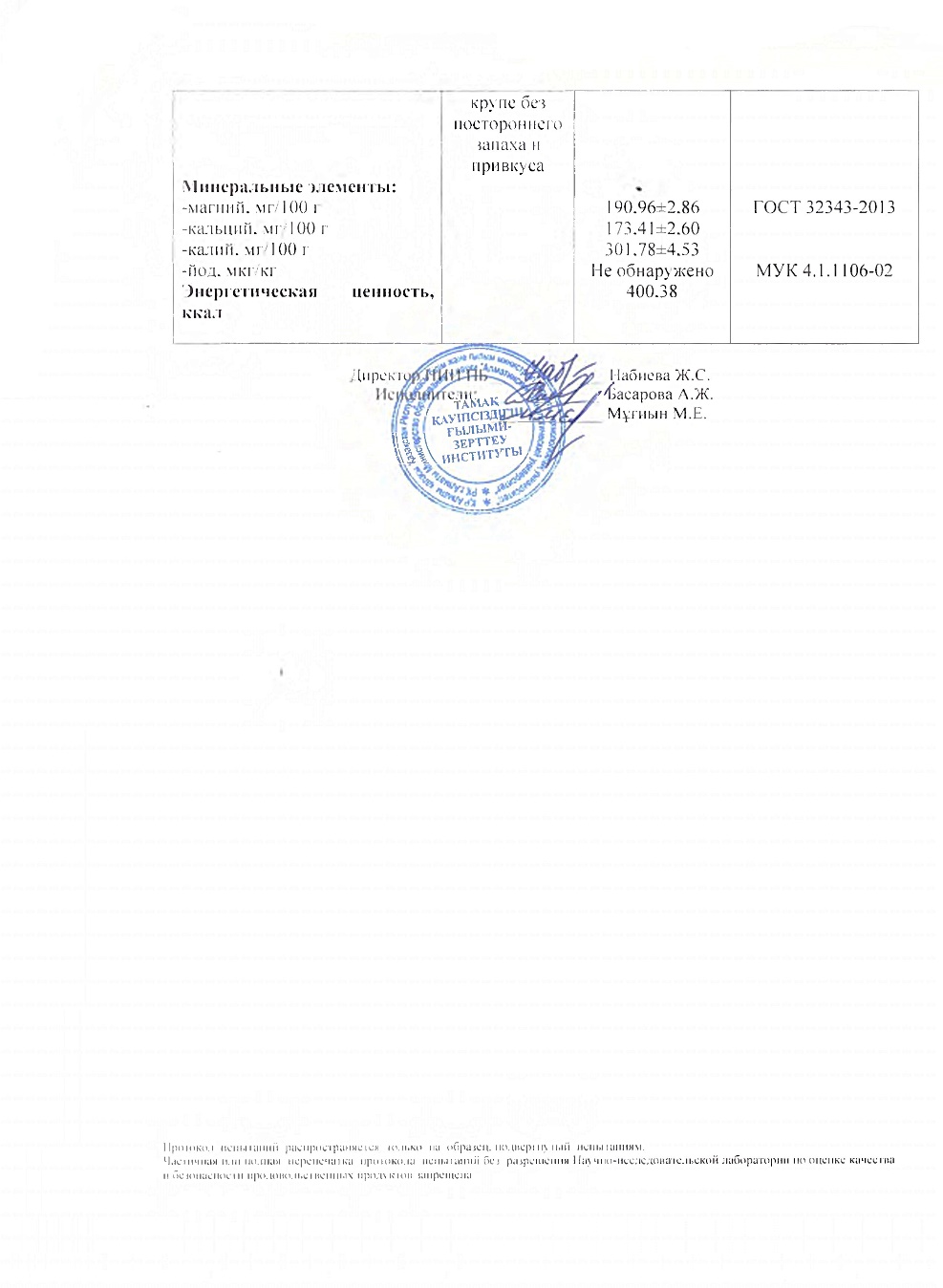 Высокий показатели белка, жира, углеводов

Богатый состав аминокислот и минеральных элементов
Анализ крупы амаранта
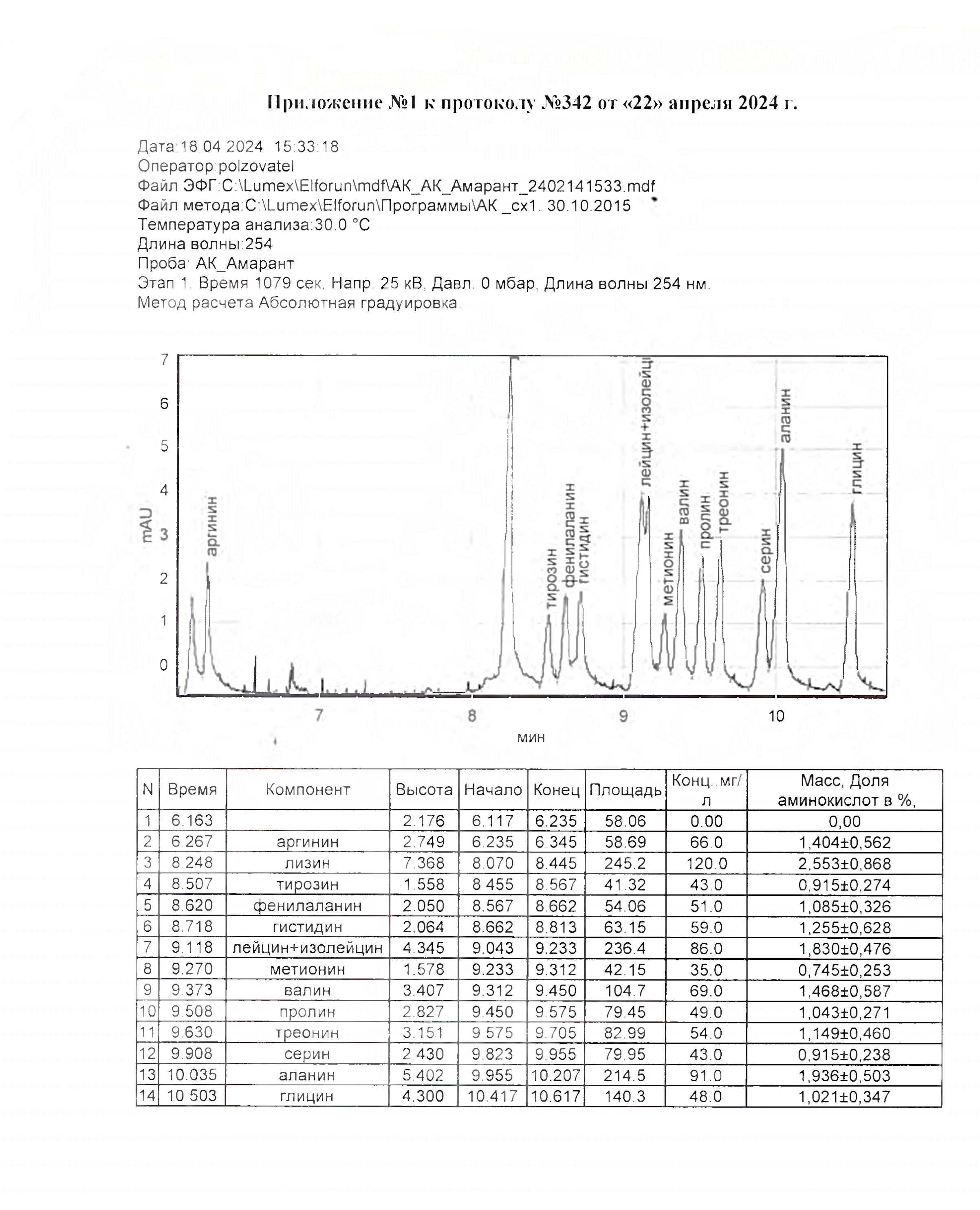 Анализ крупы амаранта
Токсичные элементы
ОТСУТСТВУЮТ
Доклады на международных конференциях
1. Г. Переяславль. Украина. «Особенности выращивания амаранта».
2. Докладывали на Международной научно-практической конференции в г. Иркутск «Селекция сельскохозяйственных растений и совершенствование технологии их возделывания» 27 февраля 2024 года Иркутск, 2024 г. О  « Перспективах выращивания амаранта в условиях Центрального Казахстана»
3. Приняли  участие в работе XI Международной научно-технической конференции  Воронежского государственного университета инженерных технологий «Новое в технологии и технике функциональных продуктов питания на основе медико-биологических воззрений»

Ниже идущая таблица из доклада в Воронеже.
Сводная таблица пищевой ценности и калорийности круп
Сравнительный анализ кормовых ценностей злаков
Заключительная часть
Для «полнокровного»  введения данного проекта в жизнь требуется создание 17 рабочих мест. В том числе научно-производственного отдела, (который в данный момент работает как отдельная единица), с целью дальнейшего исследования воздействия продуктов Амаранта на человека

Конечной целью этого проекта должна быть введение продуктов амаранта в национальную программу питания подрастающего поколения для устойчивого укрепления иммунитета, здоровья и долголетия наших детей.